Punto 3
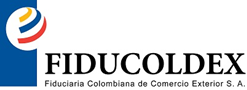 Somos Confianza, Seguridad y Transparencia.
Indicadores Financieros